Welcome to the CUIMC laboratory door sign generator courtesy of Environmental Health & Safety!
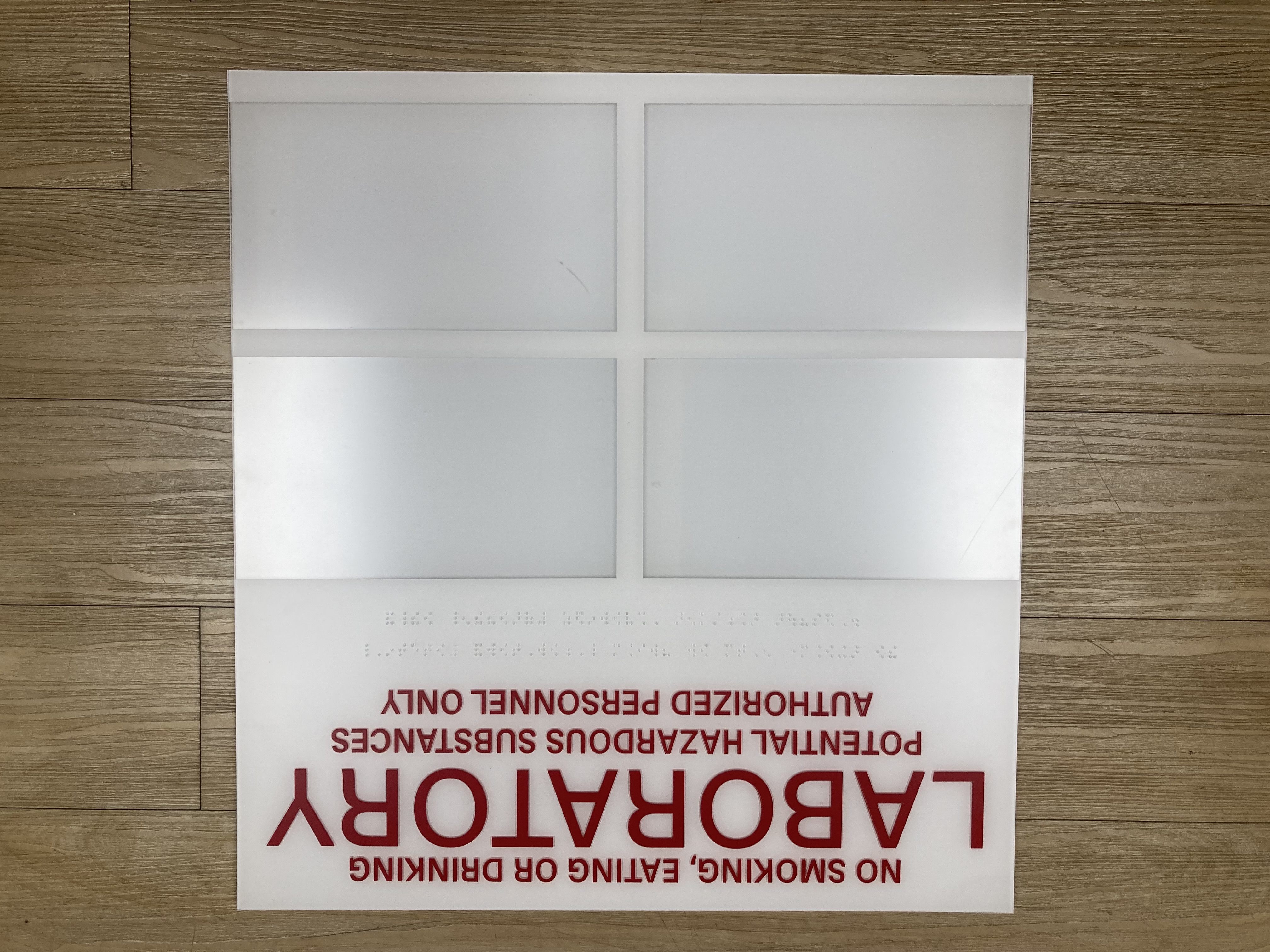 In the event of an emergency, it is required for laboratory spaces to have emergency contact information as well as laboratory hazards posted on the outside of each laboratory door. Completion of this door sign generator is required by EH&S.
This file can be used to generate door signs for the large laboratory 4 x 4 door sign holders. If you do not have a door sign holder outside of your laboratory door, contact labsafety@columbia.edu. This process should take 5-10 minutes.

1) Please download this file and open in PowerPoint for best results. 

2) Please follow instructions on individual slides and fill out each door sign to the best of your ability. 


Please contact labsafety@columbia.edu if you have any questions or concerns about this sign maker. Thank you!
Quad 1
Quad 2
Quad 3
Quad 4
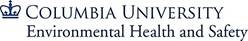 Welcome to the CUIMC laboratory door sign generator courtesy of Environmental Health & Safety!
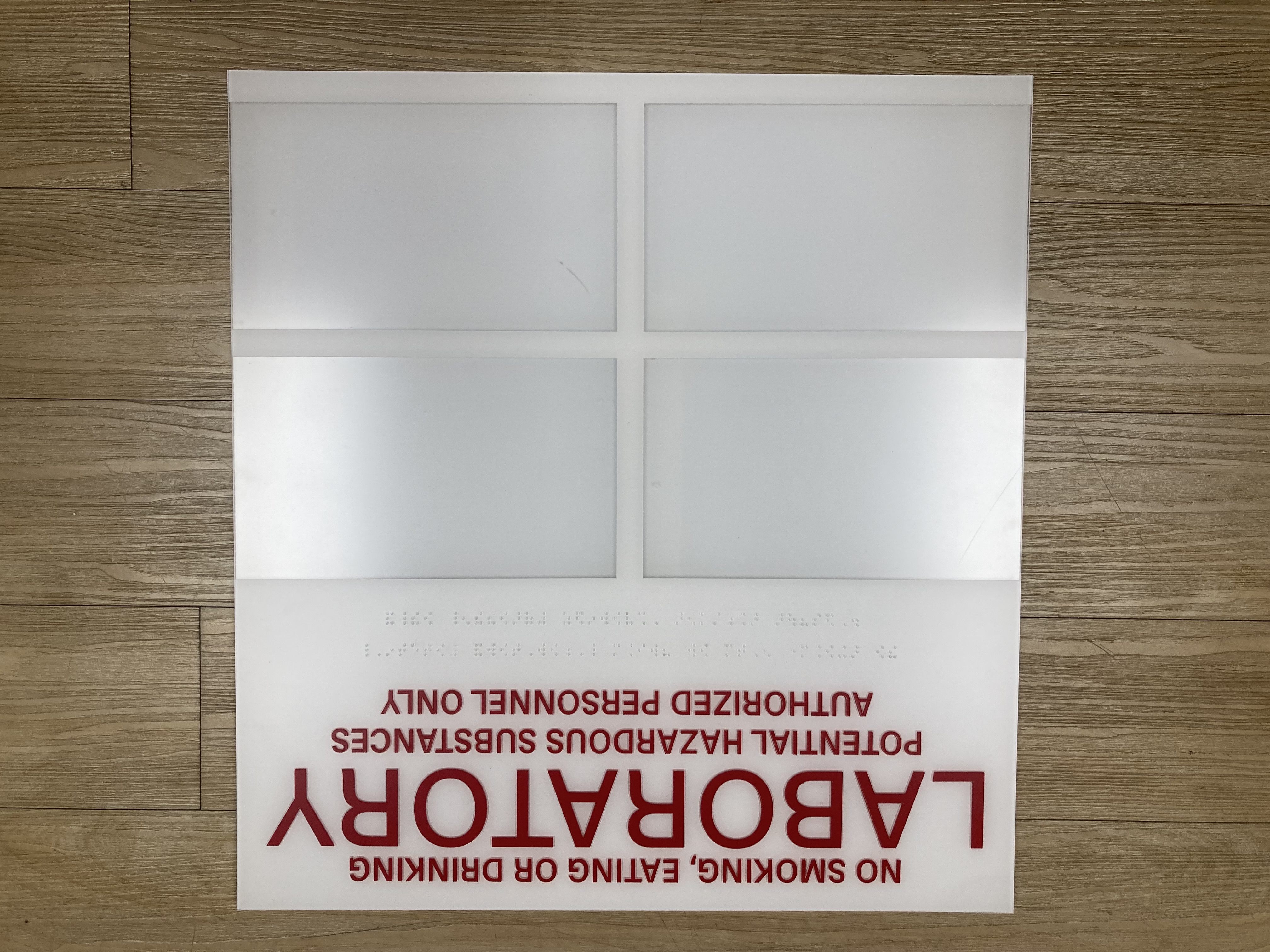 Quads 1-4 should be filled out by your laboratory as follows:
Occupancy information: Principal Investigators (slide 3)
24-hour Emergency Contact Information (slide 4)
Laboratory Hazard Pictograms (slide 5/6)
Specialty Hazards (if applicable) (slide 7/8)
Quad 1
Quad 2
Quad 3
Quad 4
Note: Each quad has been configured to fit into the signage slot. Please do not change the dimensions of the signs. Print each slide as a full page print out, scaled to actual size to fit a 8.5” x11” piece of paper, before cutting out door sign for insertion. 

Please contact labsafety@columbia.edu if you have any questions or concerns about this sign maker. Thank you!
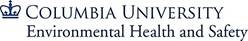 [Speaker Notes: Edits:
Quad 1: PI info
Quad 2: Emergency Contact (based on SA photos)
Rest stay same, unless SA photos show different]
Quad 1: Occupancy Information
Please enter information into the premade text box. Please list name and UNIs for all PIs that occupy the room. Update the sign as PIs information changes.
Principal Investigator(s)
Name(s) & UNI(s) :
BUILDING:
ROOM:
Please make sure to update lab roster & contact information in the LION system.​
The LION system can be accessed at the link below: ​
https://research.columbia.edu/lion ​
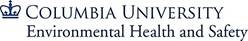 Quad 1
Quad 2: 24-hour Emergency Contact Information
Public Safety and EH&S have collaborated to produce a new laboratory emergency door sign. Your laboratory should already have this new sign inserted in Quad 2. Note, this new sign does not list specific individuals or their contact information. Instead, Public Safety and EH&S rely on LION for the most up-to-date emergency contact information. To update your laboratory's 24-hour emergency contact information, please follow these instructions:

Log into LION, go to the LATCH section, click the personnel tab, and scroll down to the section for emergency contacts. Click the “Add Phone Number” to add a phone number that is 24-hour accessible so Public Safety can reach laboratory personnel in an emergency. 
If your laboratory door sign is missing the emergency contact information, please contact labsafety@columbia.edu.
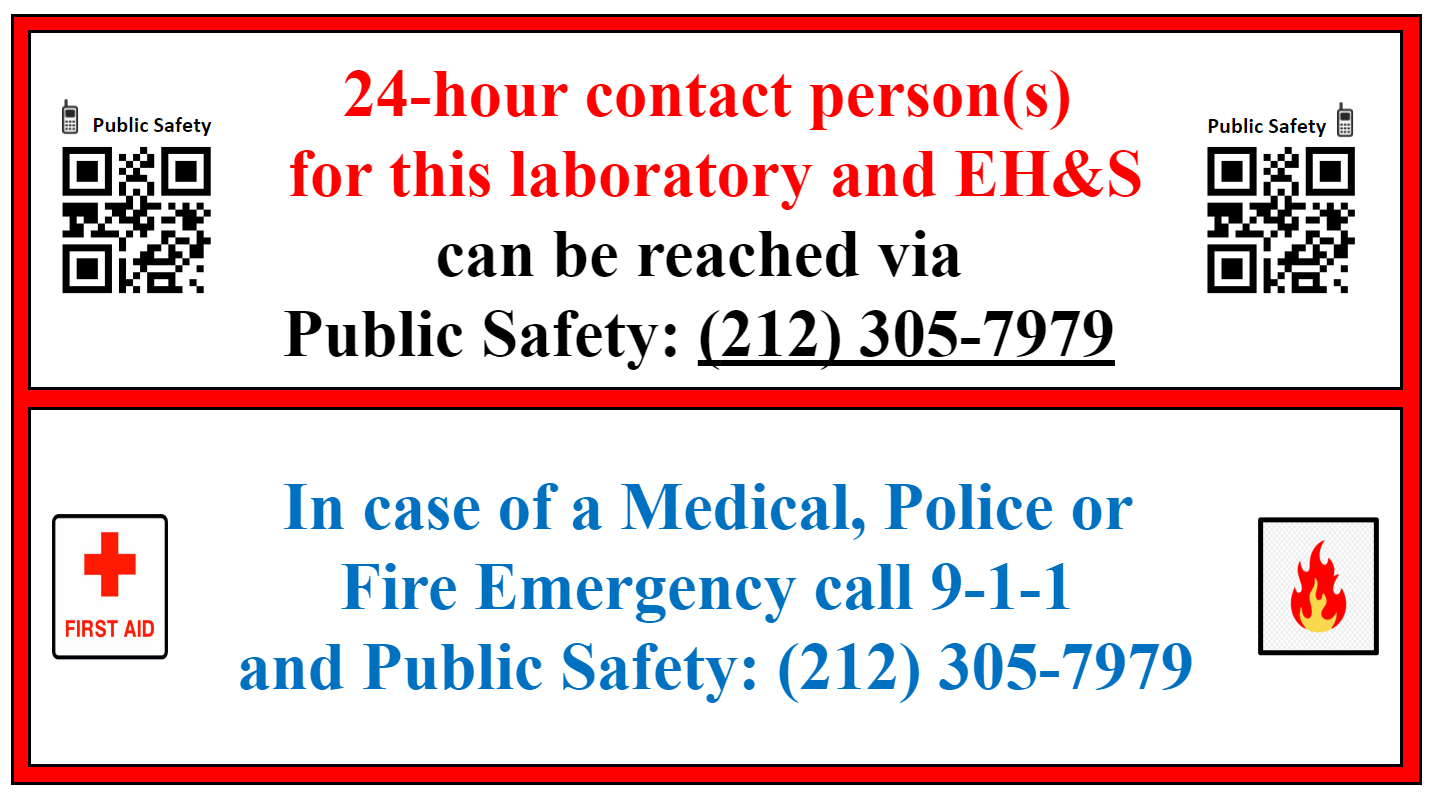 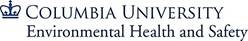 Quad 2
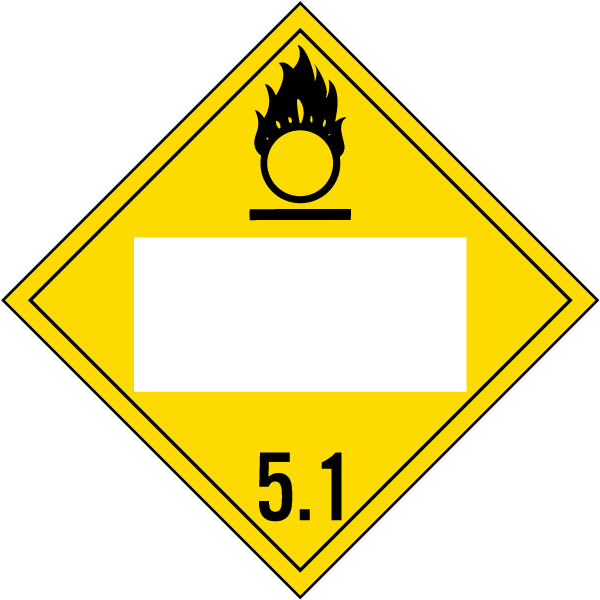 Quad 3: Laboratory Hazard Pictograms
Oxidizing Gas
The following pictograms will be used for the next section of your door sign (found on slide 6). Please copy and paste relevant symbols between this slide and the next slide. To determine what hazard pictograms are relevant, please consult chemical Safety Data Sheets (SDS) for chemicals your laboratory has in inventory and/or your laboratory's LATCH hazard assessment.
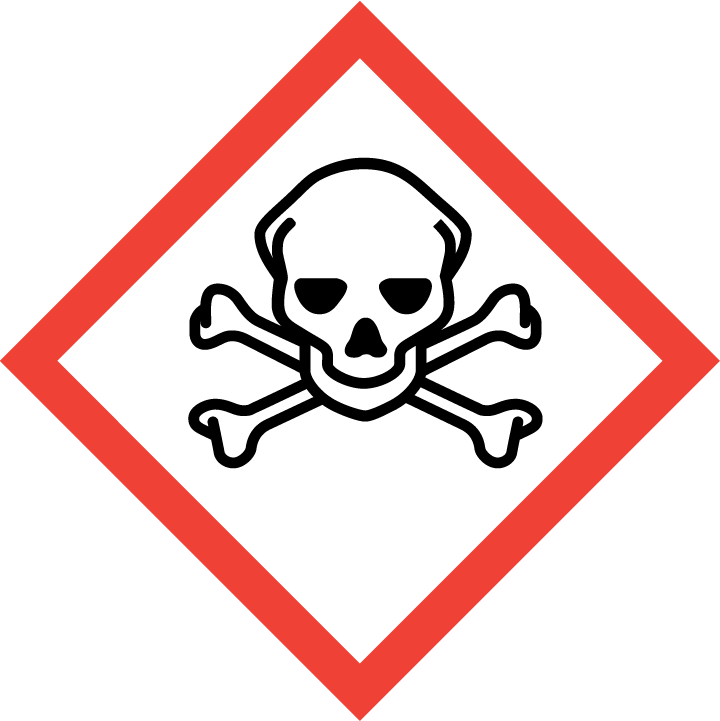 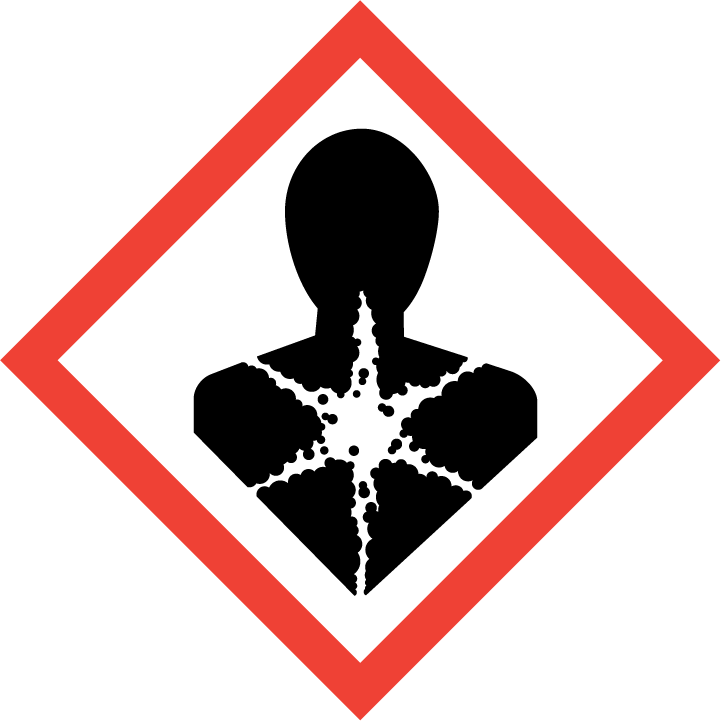 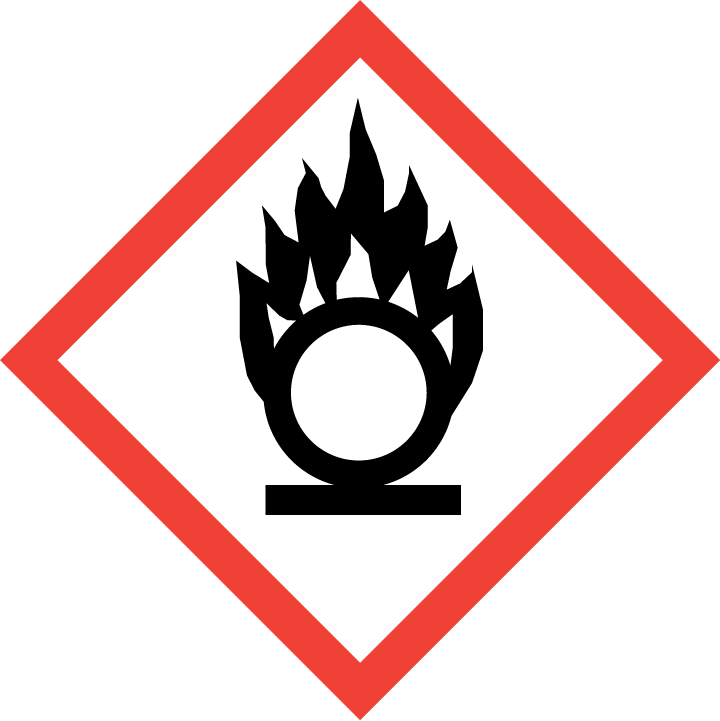 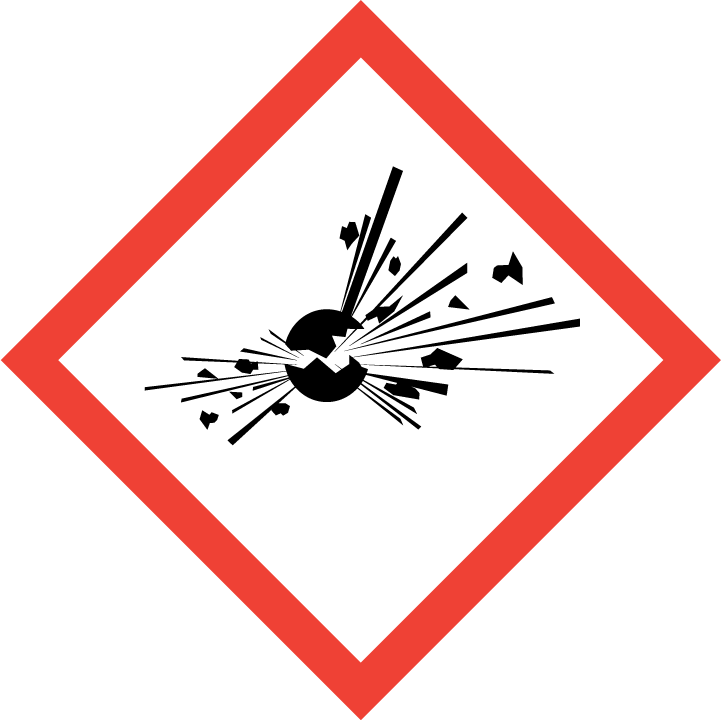 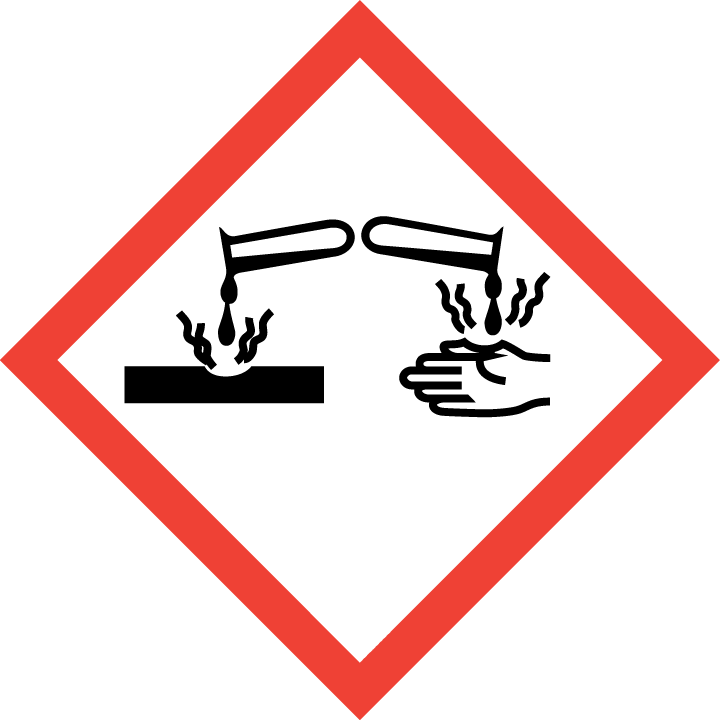 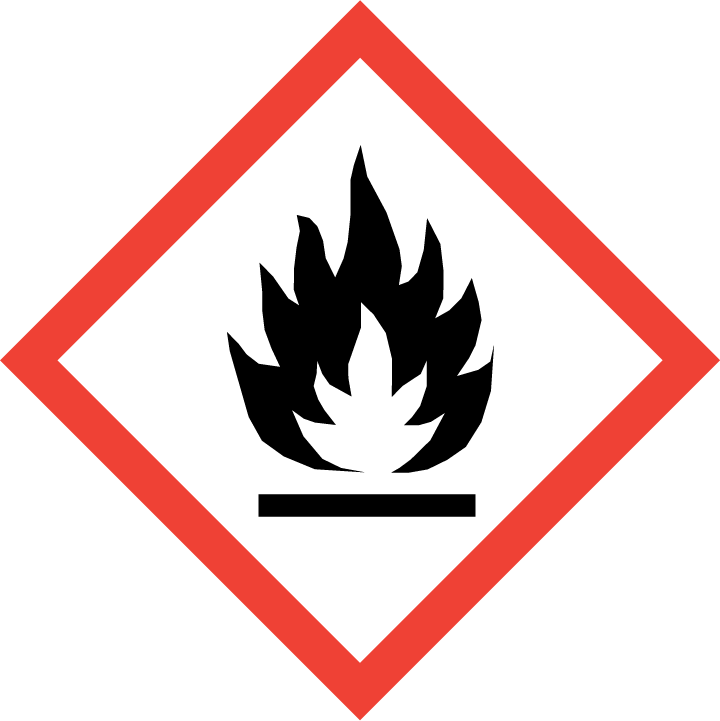 Oxidizers
Explosives/Reactives
Flammables
Corrosives
Toxics
Health Hazards
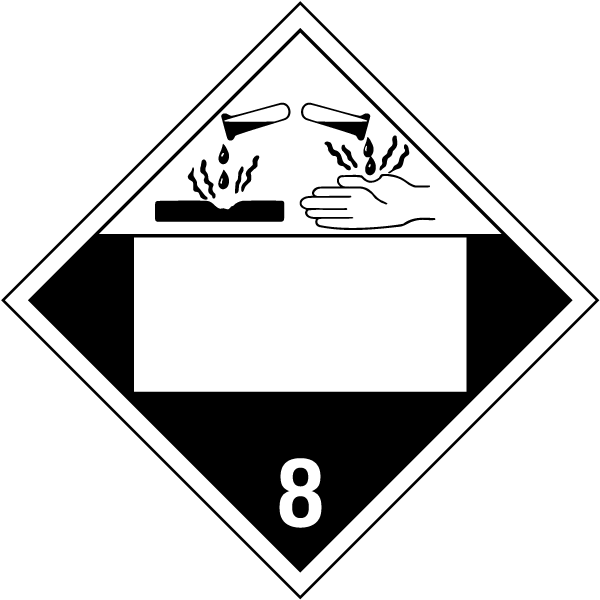 Corrosive Gas
If your laboratory stores compressed gases, please use each relevant hazardous gas symbol below. Refer to the hazard labels on each compressed gas cylinder to choose from the symbols below.  If the laboratory only stores inert gases, use the green inert gas sign only.
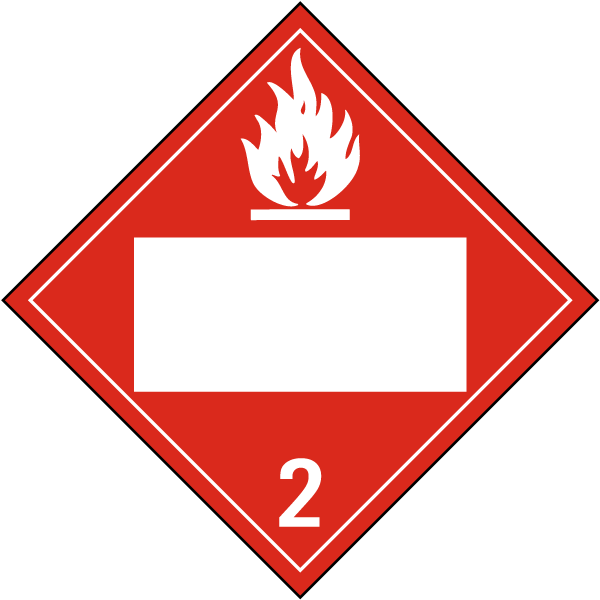 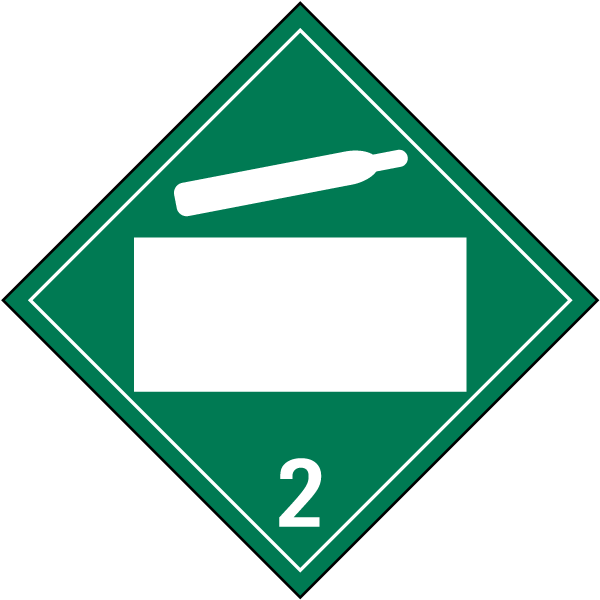 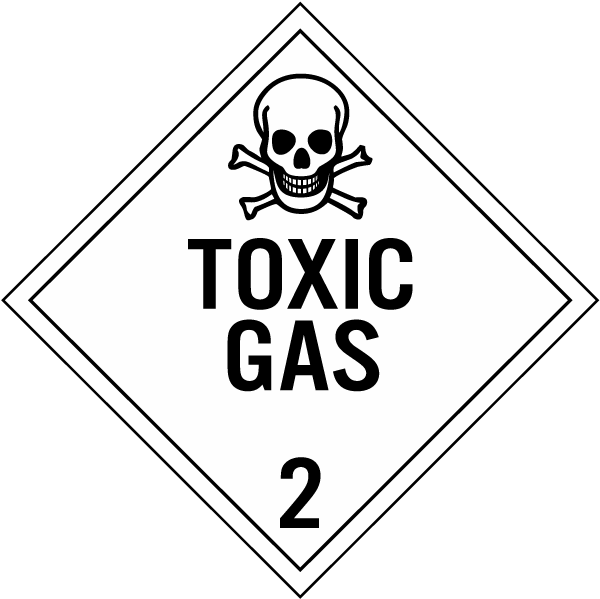 Compressed Gas (Inert)
Flammable Gas
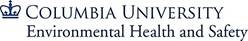 Quad 3
[Speaker Notes: Missing: water reactive, cryogenic, unstable 

Insert cryogenic sign 

Change gas and dangerous when wet, spontaneously combustible to GHS pictograms]
Quad 3: Laboratory Hazard Pictograms
Laboratory hazards must be presented as pictograms. Please copy and paste relevant pictograms from the previous slide onto this slide. The pictograms do not need to be placed in a specific order.
Laboratory Hazards:
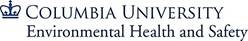 Quad 3
[Speaker Notes: Not sure about dimensions]
Quad 4: Specialized Hazards
This quad is only applicable to laboratories that handle specialized hazards. If your laboratory works with the below specialized hazards, please copy and paste relevant symbols between this slide and the next slide (slide 8).
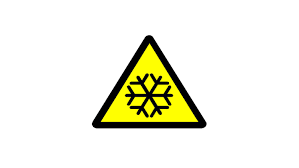 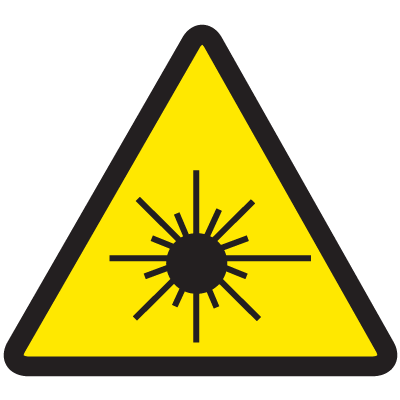 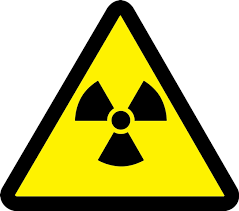 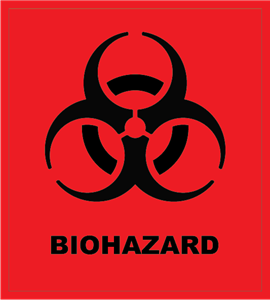 Cryogenic Materials
Biohazard
Lasers
Radiation
If you work with lasers, radioactive materials, or a high volume of cryogenics requiring an oxygen sensor your laboratory door will also require additional signage from EH&S. If you DO NOT have an additional door sign shown below, contact EH&S at the relevant email for signage guidance: ​
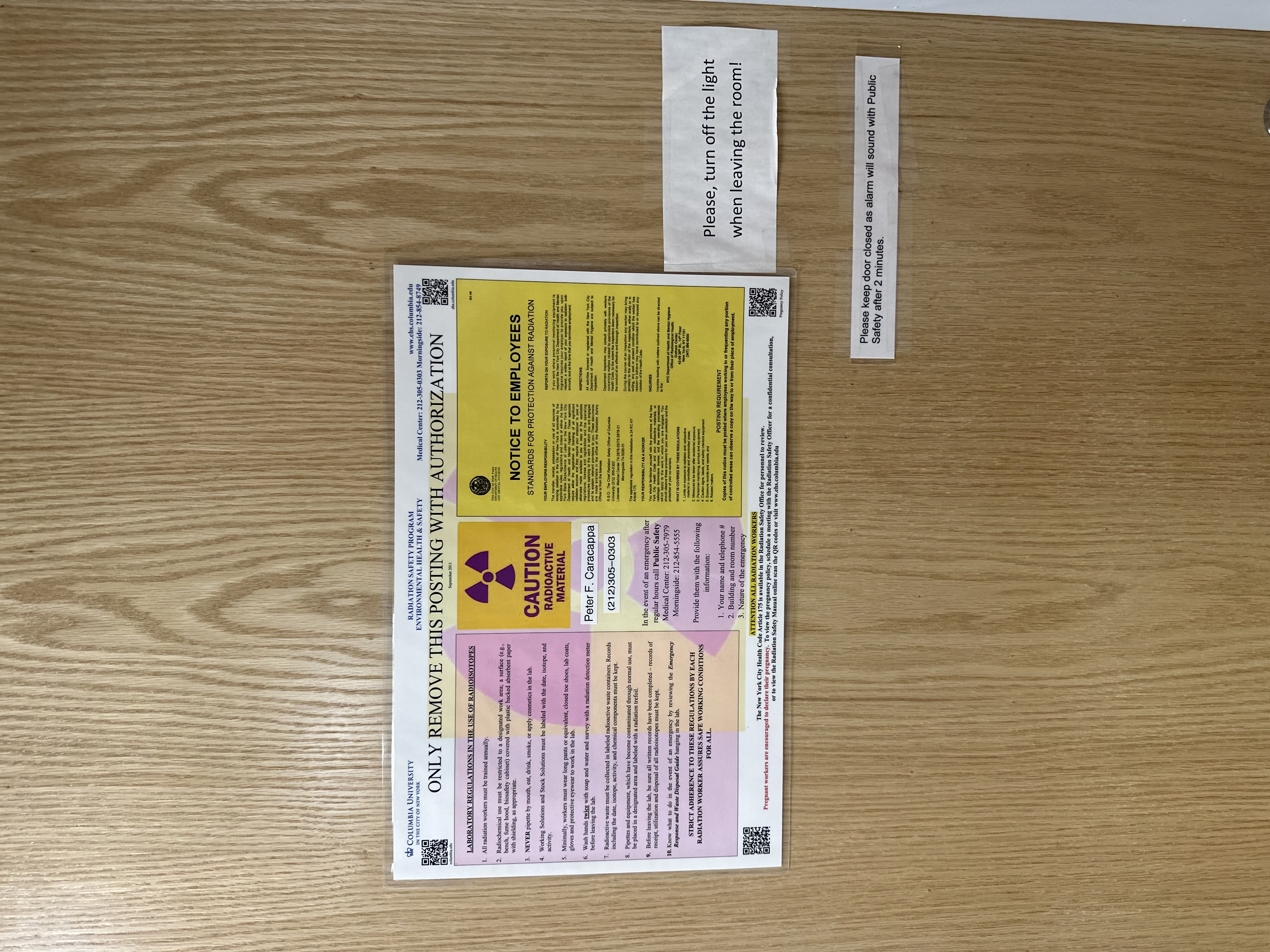 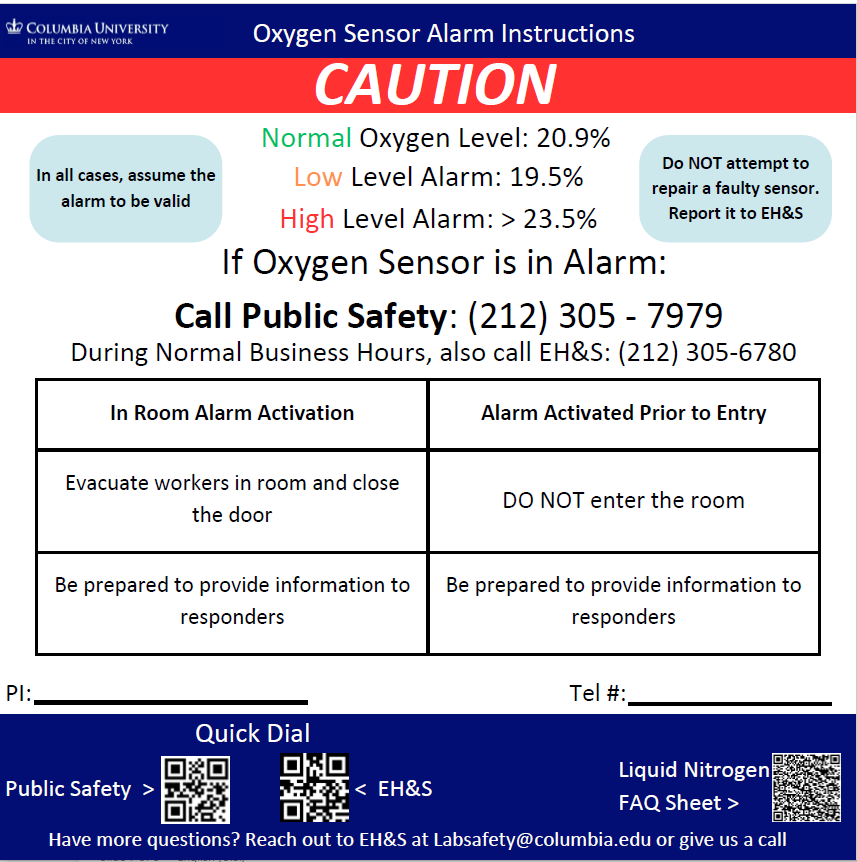 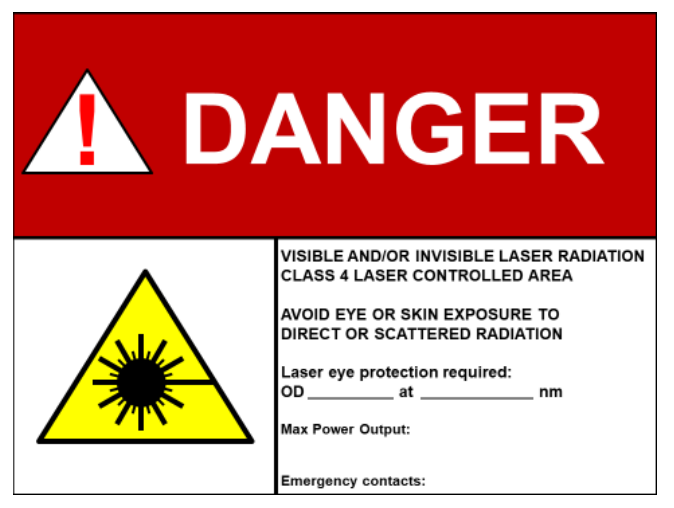 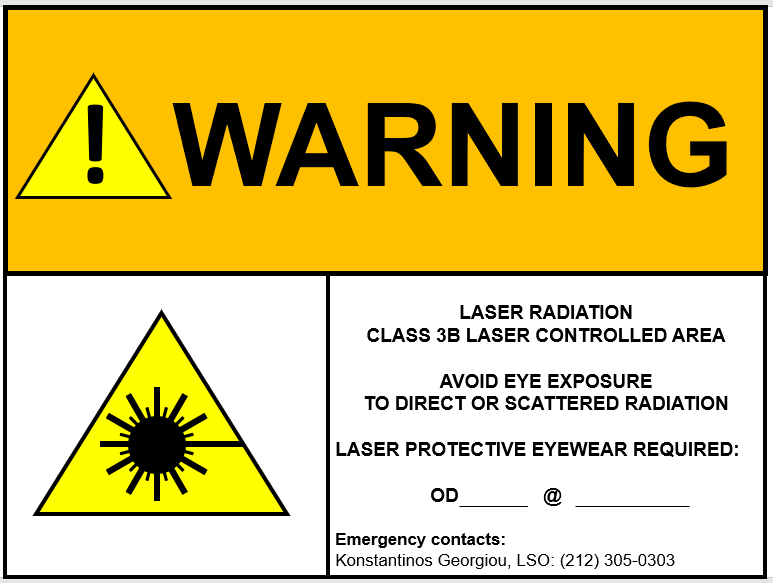 Lasers: contact:  lasersafety@columbia.edu 
Radioactive materials: contact: rso-ehrs@columbia.edu 
Cryogenics: contact: labsafety@columbia.edu
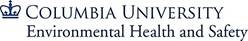 Quad 4
[Speaker Notes: Not sure if dimensions are right here]
Quad 4: Specialized Hazards
This quad is only applicable to laboratories that handle specialized hazards: Cryogenics, Biologicals, Lasers, and Radiation. Laboratory hazards must be presented as pictograms. Please copy and paste relevant pictograms from the previous slide onto this slide. The pictograms do not need to be placed in a specific order.
Specialized Hazards:
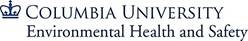 Quad 4
[Speaker Notes: Not sure about dimensions]
Example of a completed CUIMC door sign holder using this door sign generator:
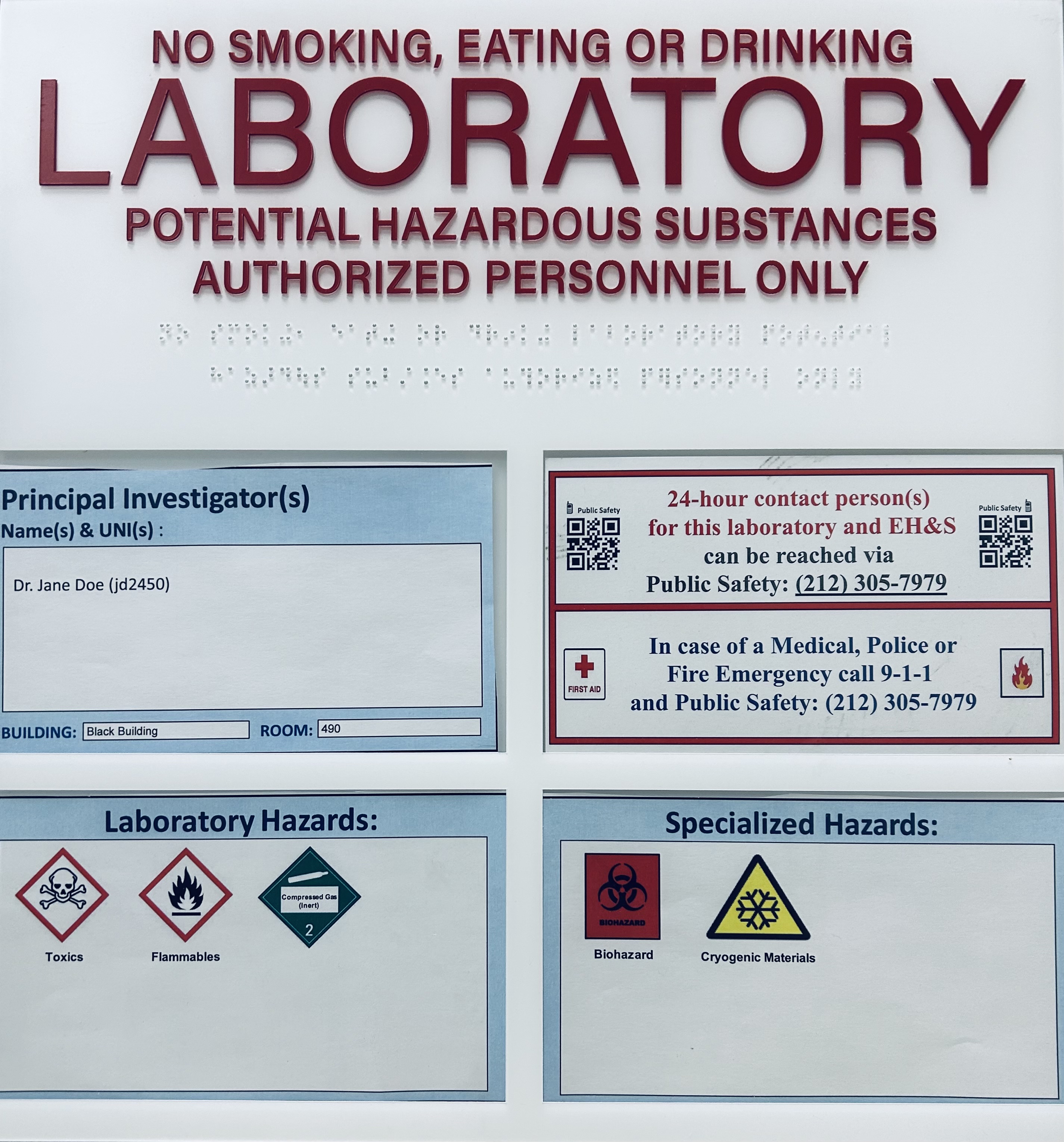 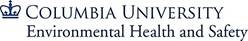